Responsibilities for Assets
Mike CastilloDirector of Central Services
Responsibility for Assets
Property Control Personnel
Pamela Little - 5151
	Property Manager
Richard Clemens - 2152
	Administrative Assistant
Christina Castro - 2152
	Property Inventory Specialist
Bryan Yerg - 2971
	Property Support Specialist
3420 Darcy St 76107
General Service Building

Property Control Office
	GSB 144
	817-735-2152

Surplus
	GSB 138
	817-735-2971 Telephone
	817-735-0220 Fax
Responsibility for Assets
State Governing Agencies
Comptroller of Public Accounts/State Property Accounting
The Comptroller shall administer the property accounting system and maintain centralized records based on information supplied by state agencies. The property accounting system shall constitute, to the extent possible, the fixed asset component of the uniform statewide accounting system.
Office of the Attorney General (OAG)
The OAG may investigate a report received for negligence or theft. If the investigation reveals that a property loss occurred through the negligence of a state official or employee, the OAG makes a written demand on the official or employee for reimbursement of the loss. If the demand is refused or disregarded, the OAG may take legal action to recover the value of the property, as that office deems necessary. 
The OAG determines the value to be recovered based on the market value of the property and the degree of responsibility of the person who was entrusted with the property. 
State Auditor’s Office (SAO)
The state auditor shall ensure that the accounting and financial reporting procedures of each state agency conform to the procedures.
The state auditor, based on a risk assessment and subject to the legislative audit committee's approval of including the examination in the audit plan under Section 321.013, may periodically examine property records or inventory as necessary to determine if controls are adequate to safeguard state property.
Responsibility for Assets
UNTHSC President
The head of each state agency is responsible for the custody and care of property in the agency's possession.
Property Manager
The property manager of a state agency shall maintain the records required and be the custodian of all property possessed by the agency. 
UNTHSC Department Head
The head of each UNTHSC department is responsible for the custody and care of property in the department's possession.
Asset Coordinator
Property Control’s point of contact in the department for assets concerning additions, deletions, location changes, accountability changes, cannibalizations and conducting the annual inventory.
End User
It is each state employee’s responsibility to use property only for state purposes and to exercise reasonable care for its safekeeping.
Responsibility for Assets
State and Fiscal Policies
Use of State Equipment
No person shall entrust State property to any State official or employee or to anyone else to be used for other than State purposes. Health Science Center property shall be used only for official business. No employee of the Health Science Center shall use for his own personal benefit or pleasure any property of the Health Science Center except books from the Library and other such items of well established use.
Responsibility for Assets
State and Fiscal Policies
Appropriation Reductions for Lost Property
If an agency or institution reports property loss that exceeds the standards set by the American Society for Testing and Materials (ASTM), then the Comptroller’s office must withhold 50 percent of the value of the excess amount from the agency’s appropriated general revenue, General Revenue – Dedicated, or other funds appropriated to the state agency or institution of higher education. (See GAA, Article IX, § 12.04, 79th Leg., R.S.) If an agency or institution subsequently recovers or accounts for the lost property to the satisfaction of the Comptroller’s office, the Comptroller’s office returns a proportional amount of previously withheld funds. 

The Fund Accounting Division of the Comptroller’s office is responsible for implementing GAA, Article IX, § 12.04. Responsibilities of specific sections in Fund Accounting are as follows: 
	The State Property Accounting section maintains the SPA system. 
	The Appropriation Control section reduces and reinstates appropriations.

Zero percent for high-risk assets. The Comptroller’s office has designated firearms as high-risk. In the future, the Comptroller’s office may determine that other types of property meet the definition of high-risk.
Two percent of an agency’s non-high-risk assets by AFR category. All property except firearms is non-high-risk.
Responsibility for Assets
State and Fiscal Policies
SECTION XI.
Acquisition and Disposal of Surplus, Obsolete, Unserviceable, or Damaged Property.
SECTION XII (a) (c).
(a) Responsibility.
(c) Inventories – Equipment.
(d) Adjustment of Inventory.
(e) Equipment on Loan.
(f) Removing State Owned Equipment from Campus.
(g) Private Property.
(h) Moving Equipment or Furniture.
(i) Pecuniary Liability of Health Science Center Employees.
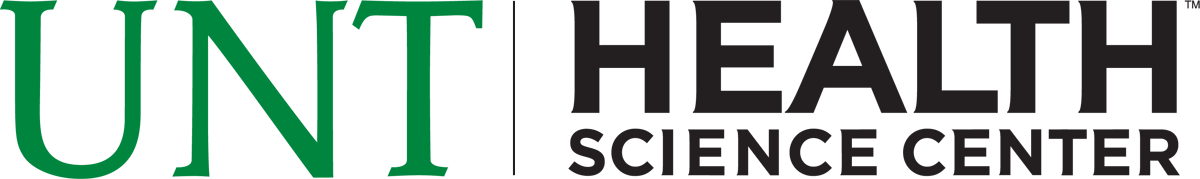